Bilateral Cooperation between KMA and BoM(April 29th - May 3rd , 2019, Australia)
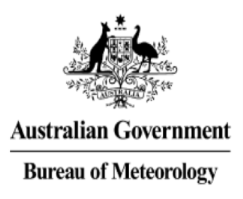 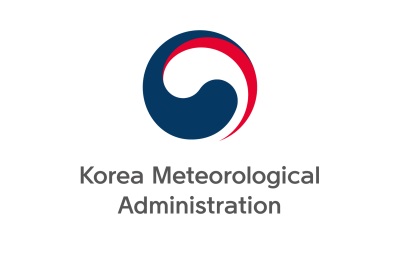 New change in RTC-Korea
May 2019


Hye-Sook PARK
(hyesookpark@korea.kr)

National Meteorological Satellite Center (NMSC)
Korea Meteorological Administration (KMA)
1
Organization of KMA (2017)
: Bureau
Administrator
: Affiliated Organizations
Spokesperson
Vice Administrator
Audit and Inspection Division
General Affairs Division
2017.2
Earthquake and Volcano Center
Observation Infrastructure
Climate Science
Meteorological Service Promotion
Forecast
Planning & Coordination
3 divisions 
1 team
3 divisions
5 divisions
4 divisions
4 divisions
3 divisions
Typhoon Center
1 team
2017.2
2017.2
National Instituteof Met. Sciences
KoreaAviation 
Met. Agency
Weather
 Radar Center
National Met.
Satellite Center
Meteorological
Human Resources
Development Institute
RegionalMet. Offices (7)
Numerical 
Modeling Center
WMO 
RTC-Korea
(2015)
WMO VLab
CoE-Korea(2010)
Branch Office of Meteorology(3)
2
3 divisions
[Speaker Notes: 38개 기상대를 줄여 4개 청 신설 (수도권청)
과학원 산하로 수치모델연구부 배치- 인력 시너지 제고 위한 고육지첵
서비스 기능 강화- 지방청에도 서비스과 신설

우리청은 올해 6월에 미래지향적 재난대응을 위한 기상서비스 강화를 목표로 조직개편을 완료하였습니다.
구체적으로 이번 조직개편은 예보능력과 지역기상서비스 향상을 위한 예보체계개선, 소외지역 없는 지역균등 서비스 혜택 보장, 
실생활에서 기상정보의 유익함을 체감할 수 있는 서비스 지원, 위험기상 대응 등 미래 예보관 역할을 대비하는 효율적 조직 운영 등을  
목표로 하였습니다. 
 
KMA consists of its headquarters including five bureaus in Seoul, the Research Institute in Jeju, 6 regional administrations, the Met Satellite Center, Weather Radar Center and  the Aviation Met Agency.]
Meteorological Human Resources
Development Institute (MHRDI)
MHRID was established in Feb. 2017 as affiliated organizations for national higher education and training in Meteorology
Education Planning Division
(7)
Human Resource Development Division
(9)
Full time Lecturer (2)
MHRID has become a member of WMO Regional Training Center in 2015
3
Classification of KMA 
Education and TRaining Programme (ETRP)
Classified to 3 categories by the target trainees
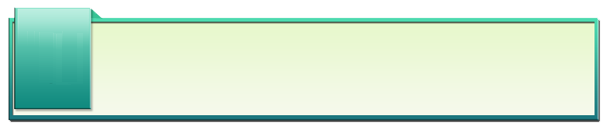 Training for KMA personnel
1
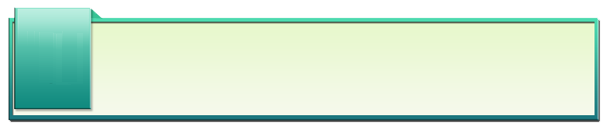 Education for the Public
2
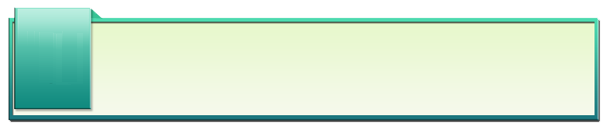 International Programmes
3
4
Training for KMA Personnel
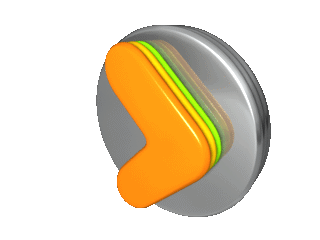 Composition of KMA personnel
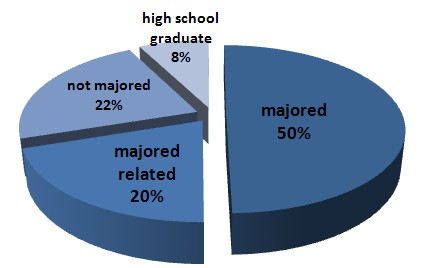 Total 1,326
Meteorologists   912
 Researchers       123
 Administration    78
 Engineers             77
 Etc                      136
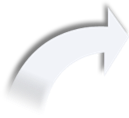 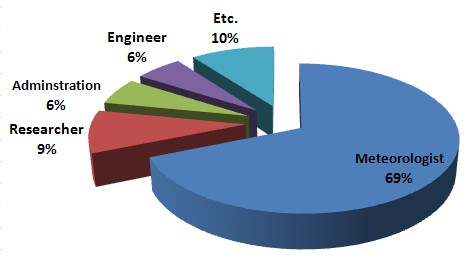 92% of Meteorologists 
  a bachelor's degree or over
 
 76% of these majored in   
   meteorology or related fields
5
Training for KMA Personnel
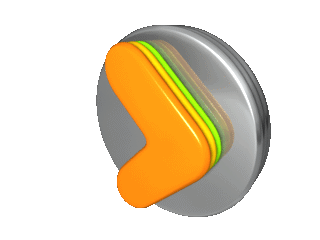 Design of Education and Training
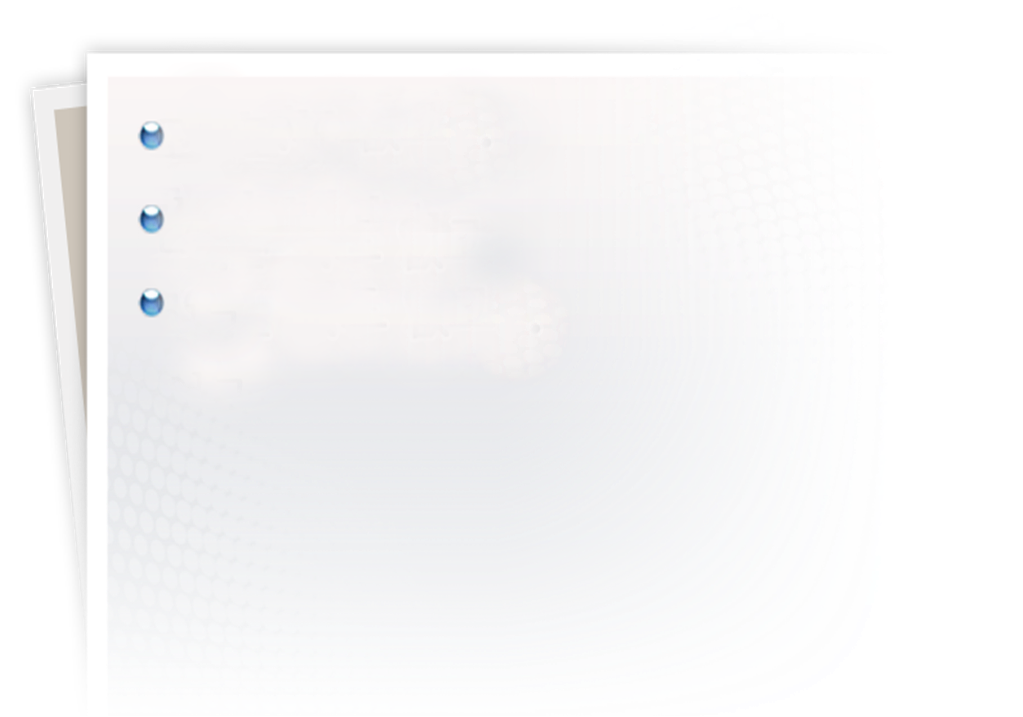 Conjunction with CDP (Career Development Programme)
  - Design training programmes tailored to position levels 
     and specialized occupational fields
Manager Level
Senior Expert Level
1
Classified by 
position levels
Junior Expert Level
Operational Level
2
Classified by 
Specialized Fields
6
Training for KMA forecasters
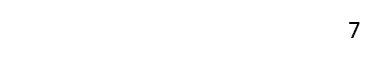 Training for KMA forecasters –Satellite
Education and Training in the field of satellite data analysis for Forecasters
International Programmes
International Training Course in 2019
What’s the changes?
9
International Programmes
Education and Training Course planned in 2019
※Training results in 2018 : arrange 7 training courses/ participants( 91명) / Budget : 592million
10
ICT : Information, Communication Technology